Progression in Mastery








Year 4 Rounding – Nearest 1,000
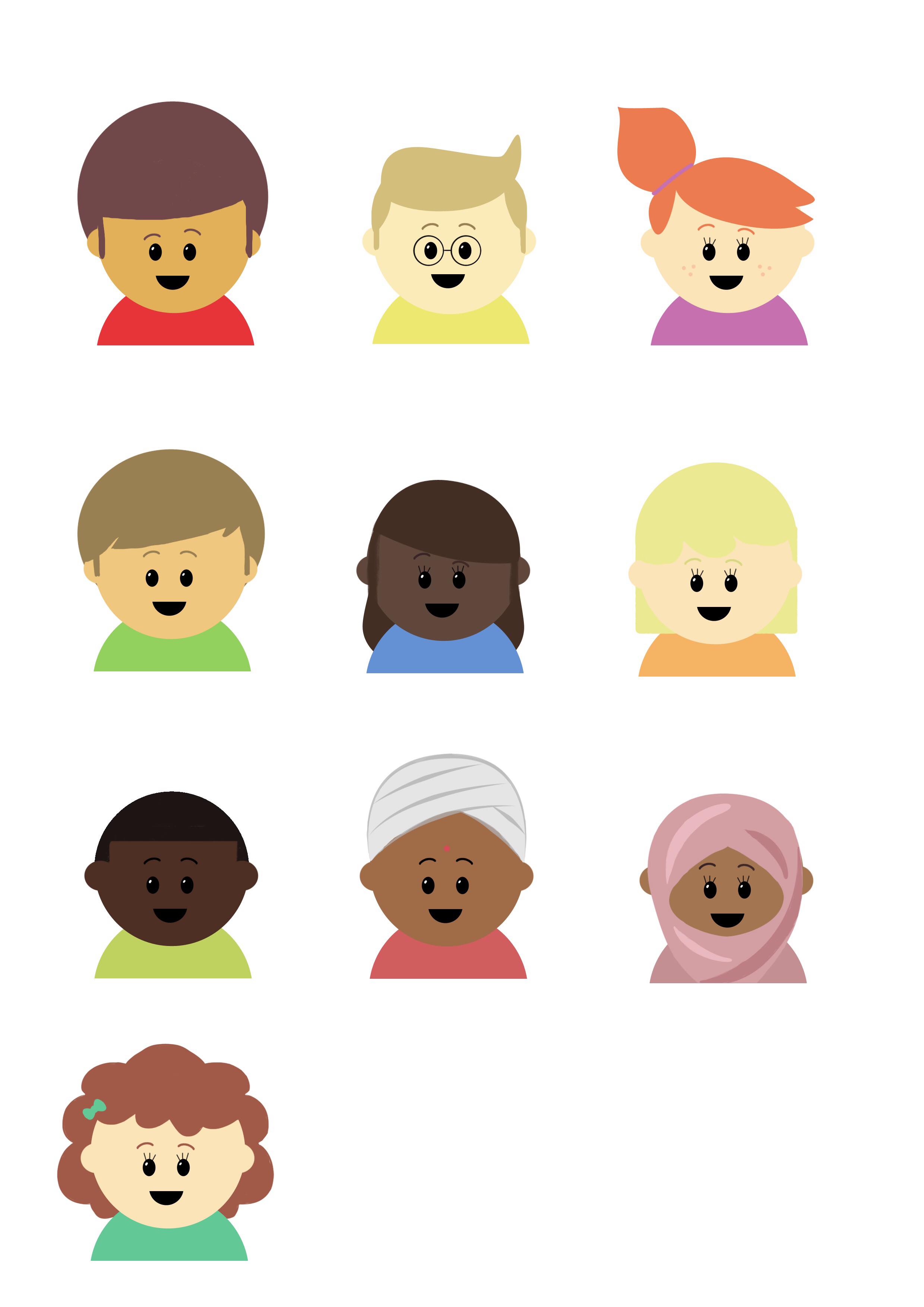 Are you ready to dive deeper into rounding numbers?
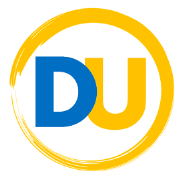 ©Deepening Understanding LTD 2019
Let’s do this!
Find all the numbers that round to
190
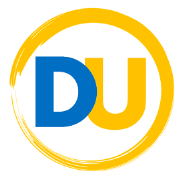 ©Deepening Understanding LTD 2019
Let’s revisit what we should know
75 is exactly in the middle of 70 and 80.




As 5 is exactly between both __________ of 10, any number ending in ___ is always rounded ___ to the next __________ of ___.
70
80
75
We all say it!
You say it!
I say it!
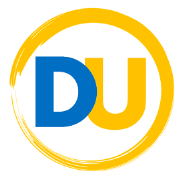 ©Deepening Understanding LTD 2019
Let’s revisit what we should know
57 falls between ___ and ___. 


                           
When rounding to the nearest 10, we have to look at the                                       ________ column.                                                             
There are ___ ones in 57 so we round ________. 
57 rounded to the nearest 10 = ____.
50
60
57
We all say it!
You say it!
I say it!
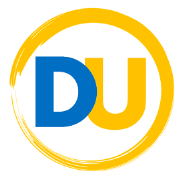 ©Deepening Understanding LTD 2019
Let’s revisit what we should know
123 falls between ____ and ____. 


                           
When rounding to the nearest 100, we have to look at the                                       ________ column.                                                             
There are ___ tens in 123 so we round ________. 
123 rounded to the nearest 100 = ____.
120
130
123
We all say it!
You say it!
I say it!
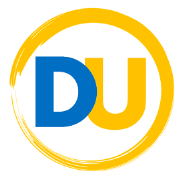 ©Deepening Understanding LTD 2019
Let’s talk
Tell your partner how you would round these numbers to the                       nearest 10 and 100.
To the nearest           10                  100
?
327
?
?
492
?
?
155
?
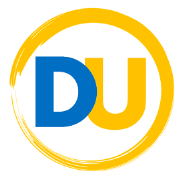 ©Deepening Understanding LTD 2019
Let’s develop our learning
With your previous learning, how would you round 1,345 to the nearest 1,000?
What about 2,847?
Think.. which digit do you need to consider first?
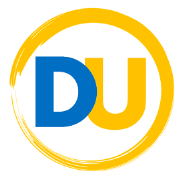 ©Deepening Understanding LTD 2019
Let’s develop our learning
1,345 falls between _____ and _____. 


                           
When rounding to the nearest 1,000, we have to look at the                                       ________ column.                                                             
There are ___ hundreds in 1,345 so we round ________. 
1,345 rounded to the nearest 1,000 = ____.
1,300
1,400
1,345
We all say it!
You say it!
I say it!
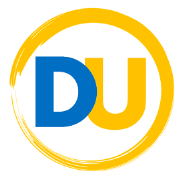 ©Deepening Understanding LTD 2019
Let’s talk
To round a number to the nearest 1,000 – we look at the 100s digit first. So……

rounds to

rounds to

rounds to
1,381
?
4,836
?
7,502
?
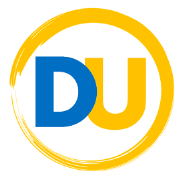 ©Deepening Understanding LTD 2019
Independent Task








Let’s showcase our learning
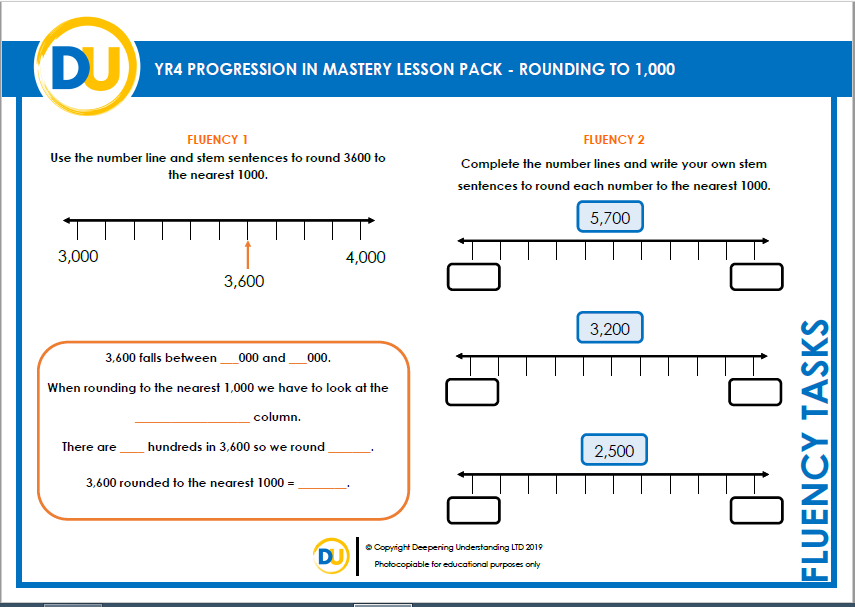 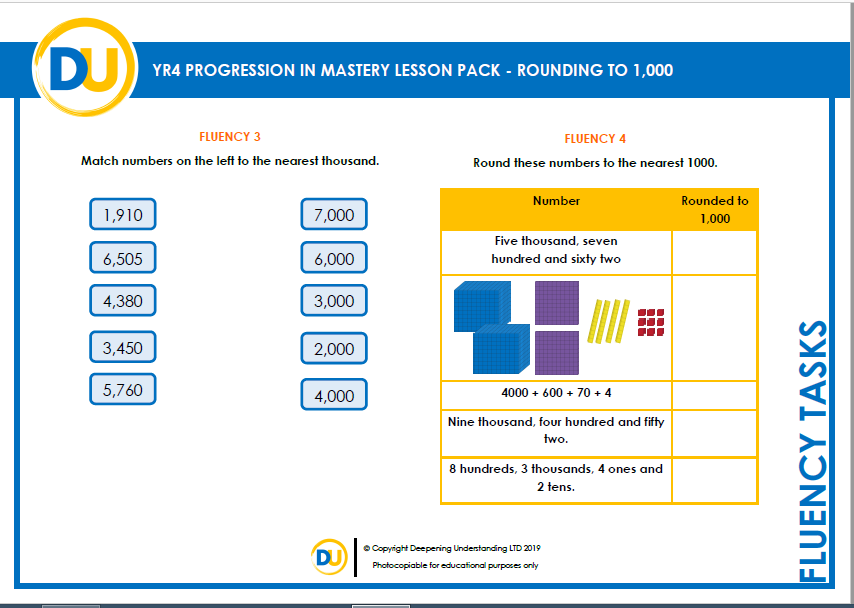 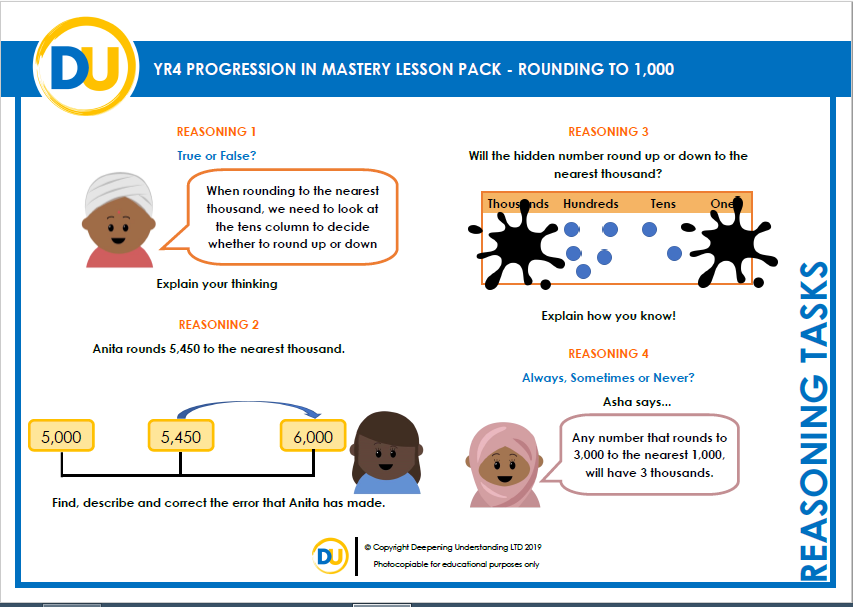 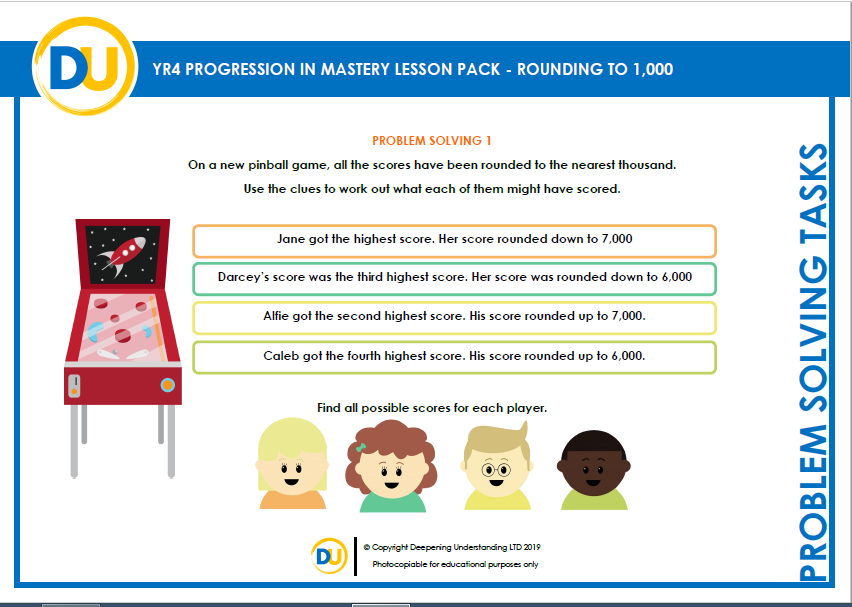 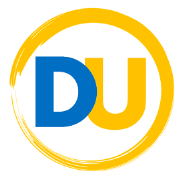 ©Deepening Understanding LTD 2019
Exit task – Dong Nao Jin
Alfie’s Space Invaders score is made up of these 4 digits.
It is the largest number that rounds to 4,000.





Can you work out Alfie’s score?

How many more points does he need to reach 5,000?
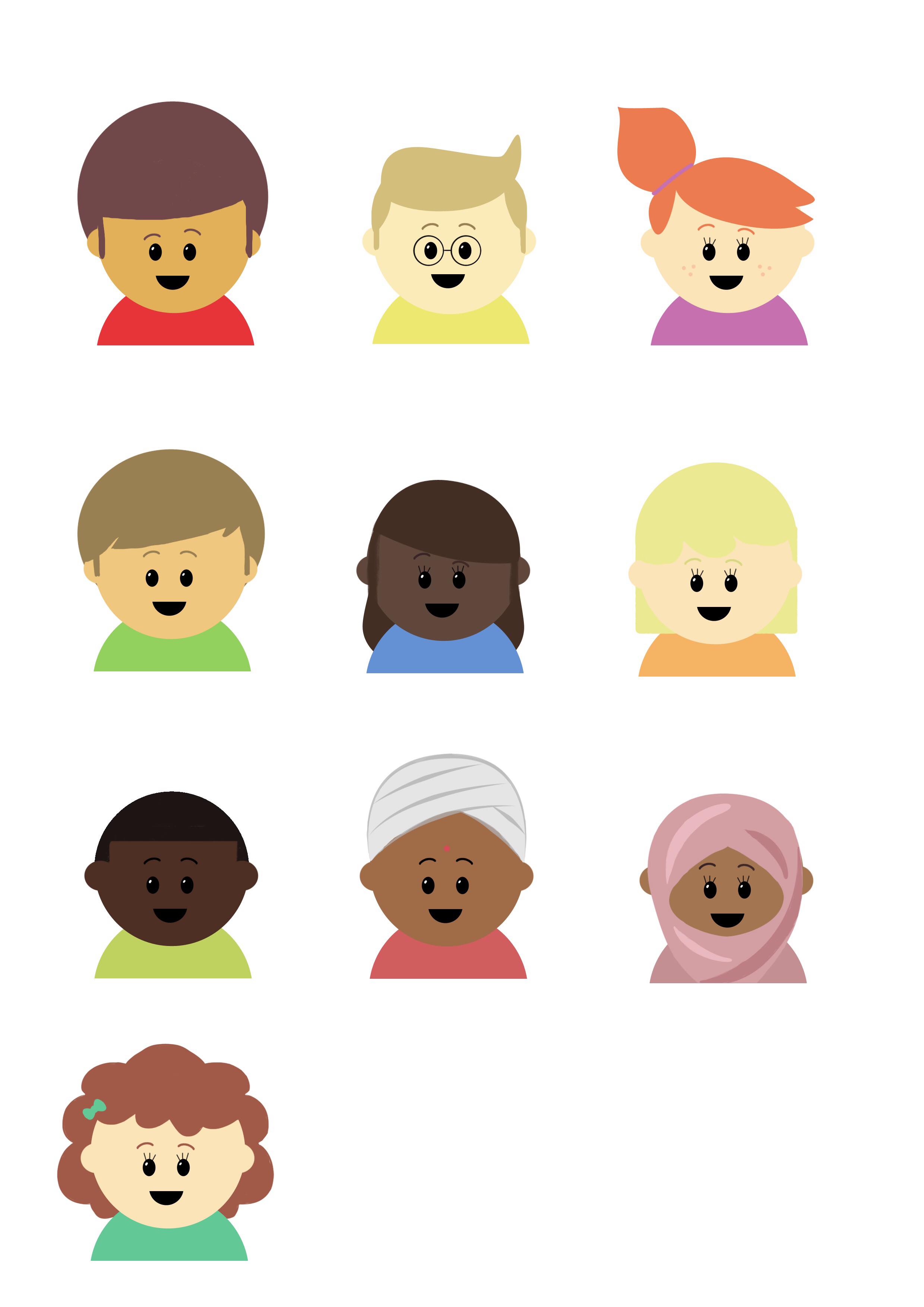 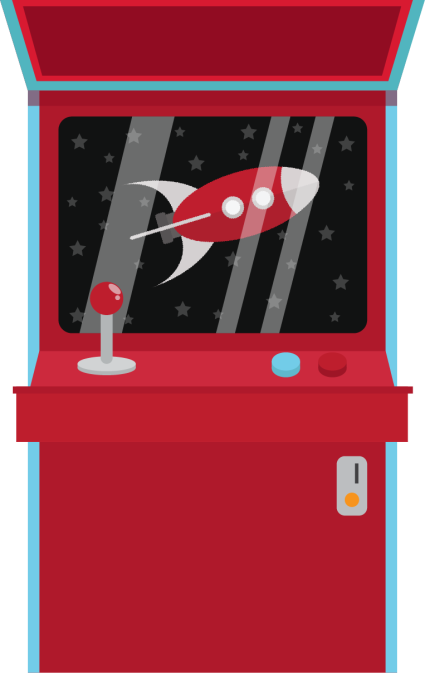 4
9
1
6
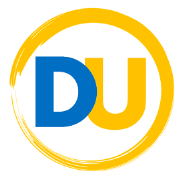 ©Deepening Understanding LTD 2019